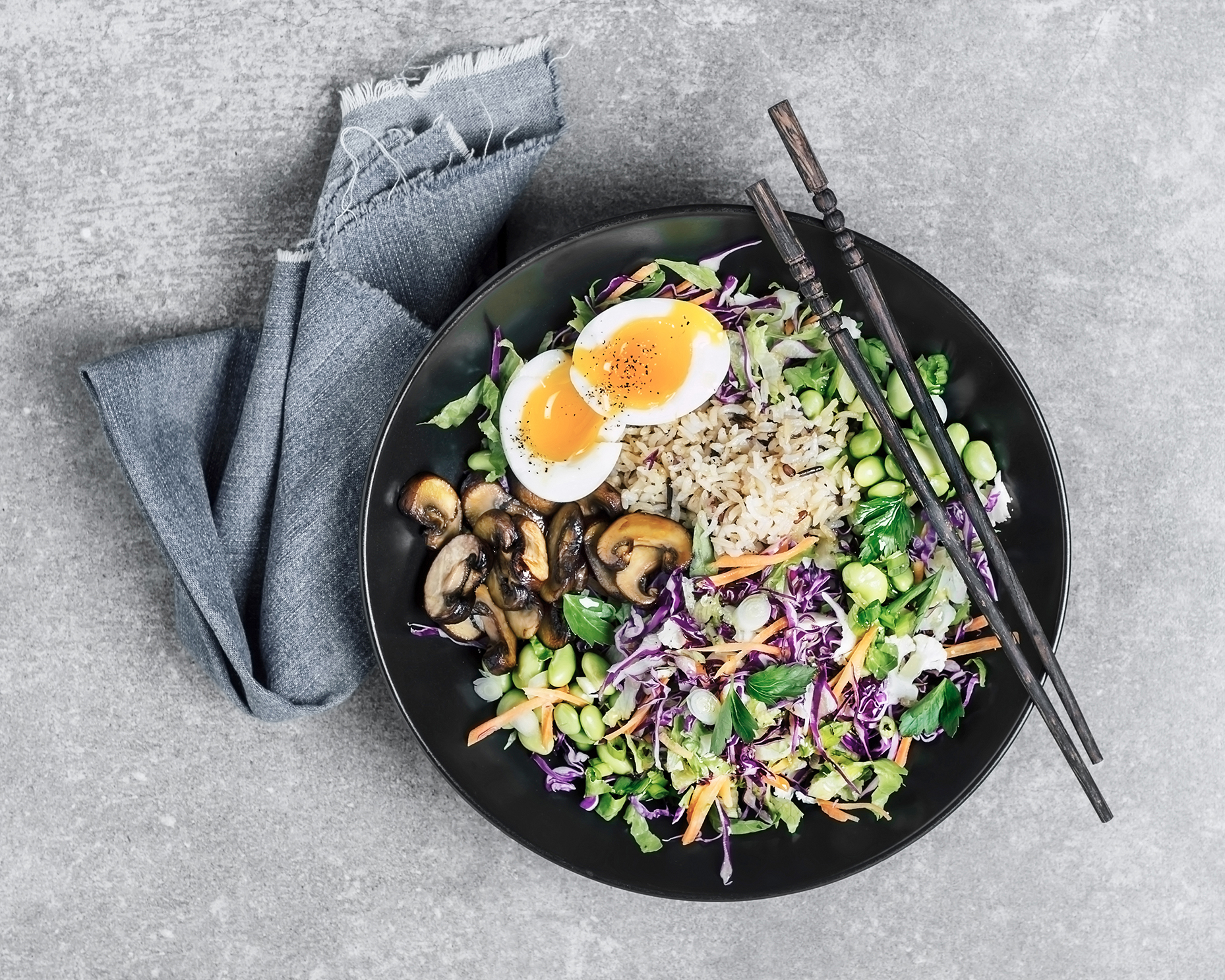 Kommunikation
 und Erreichbarkeit
Übernahme von Verantwortung
 für das Gerät und dessen Inhalte
Einsatzbereites 
Gerät
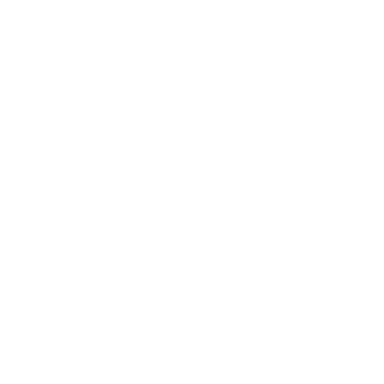 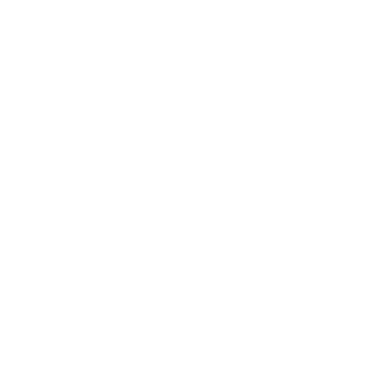 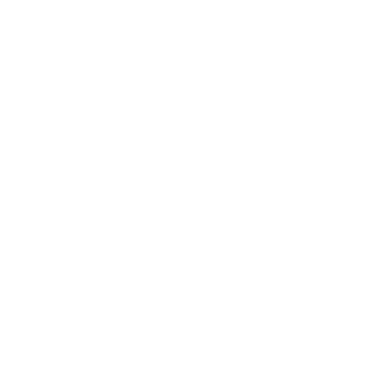 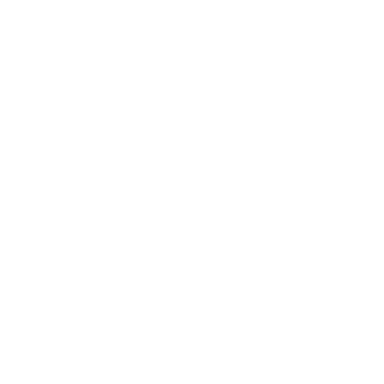 Nutzung 
im Unterricht
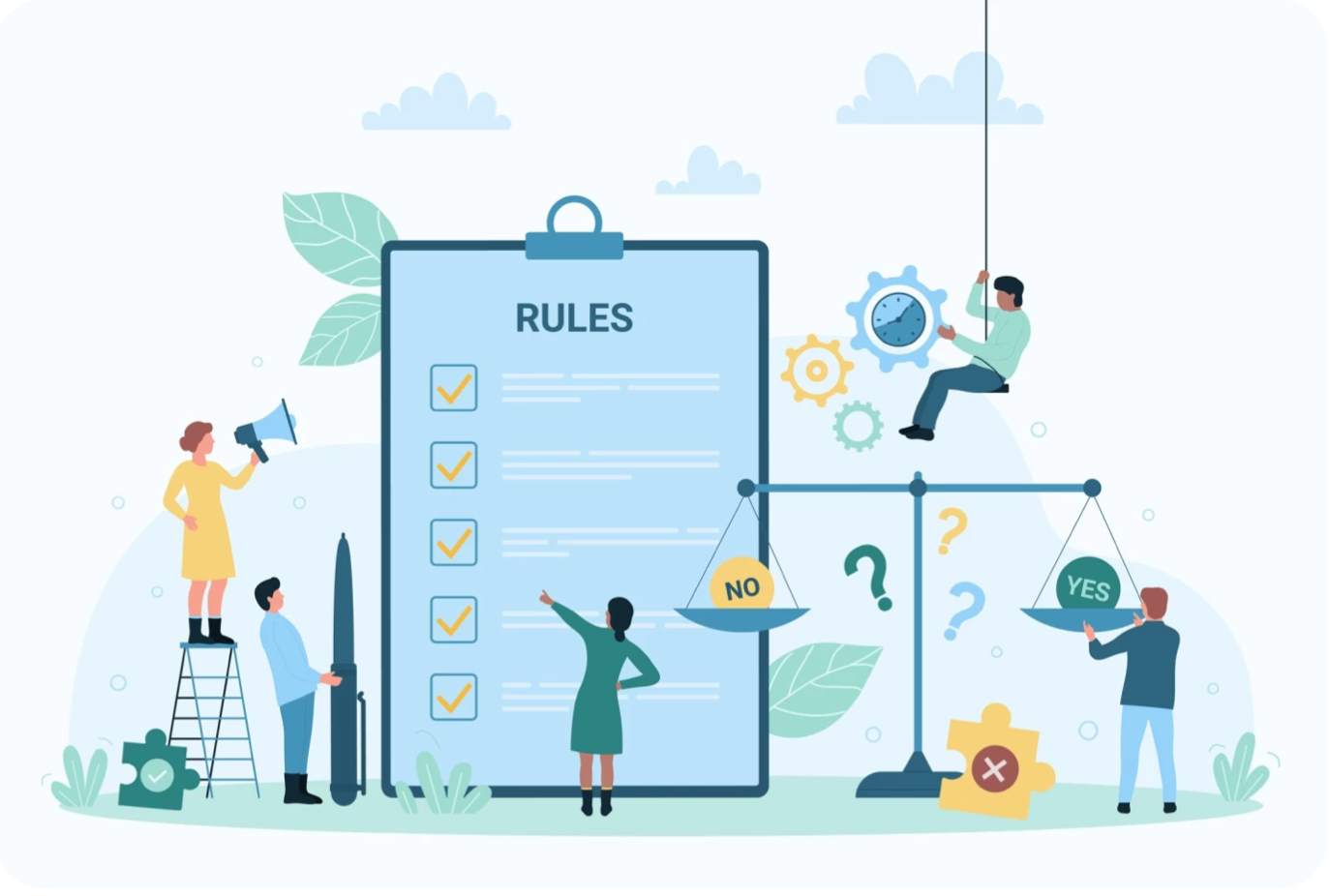 Sichere Nutzung
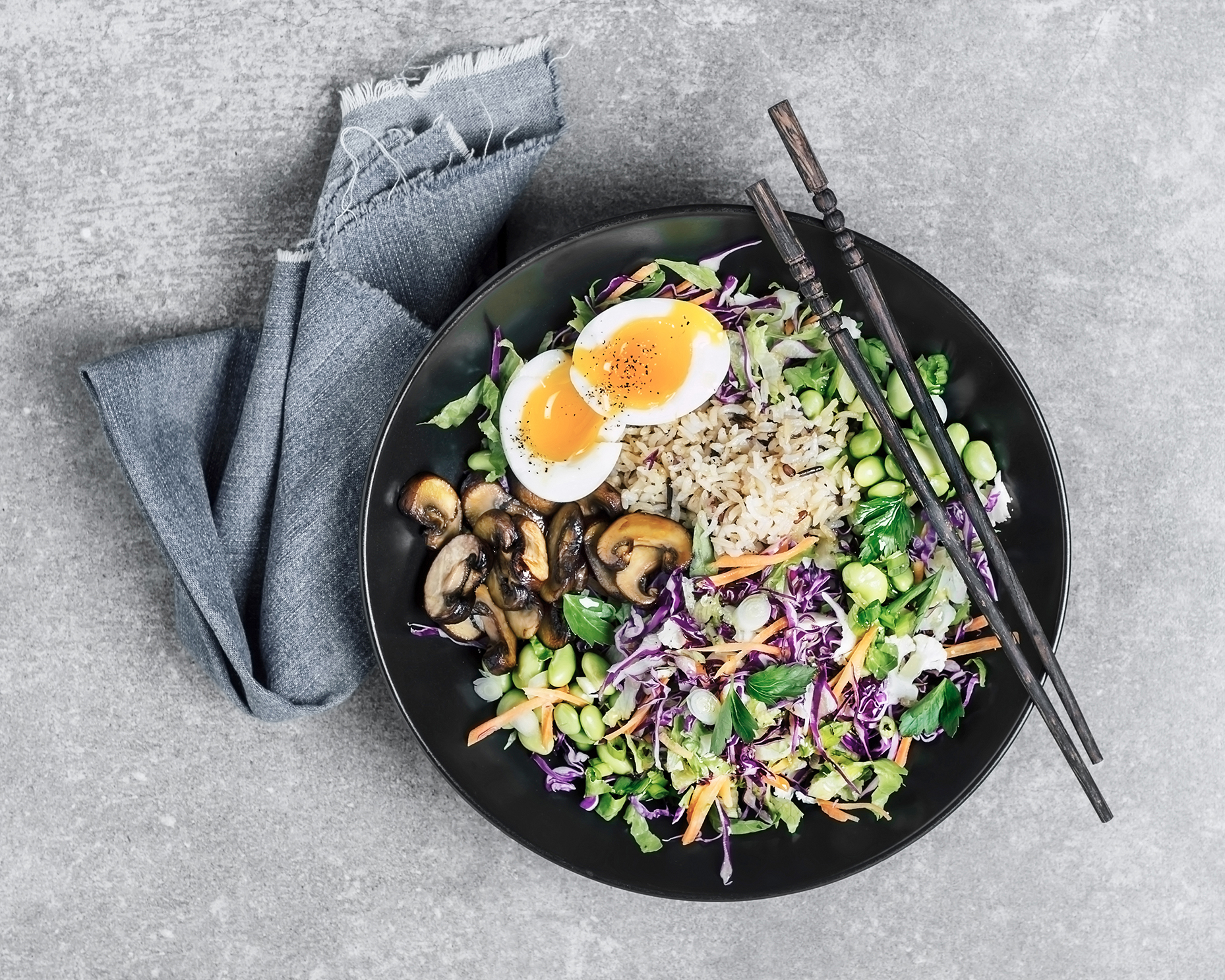 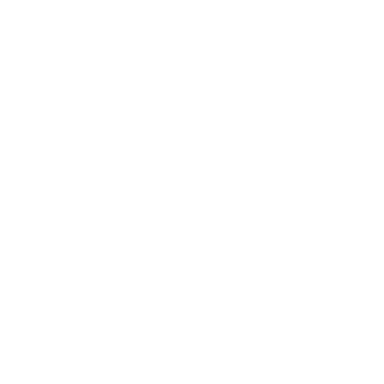 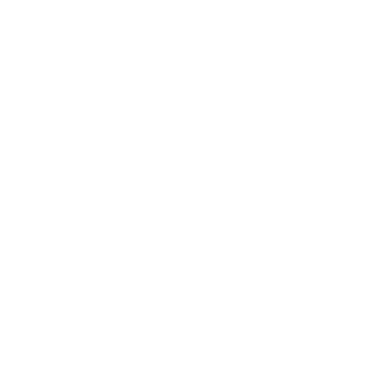 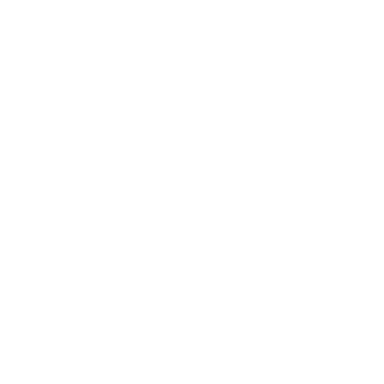 Maßnahmen 
bei Verstößen
Nutzung 
außerhalb des Unterrichts
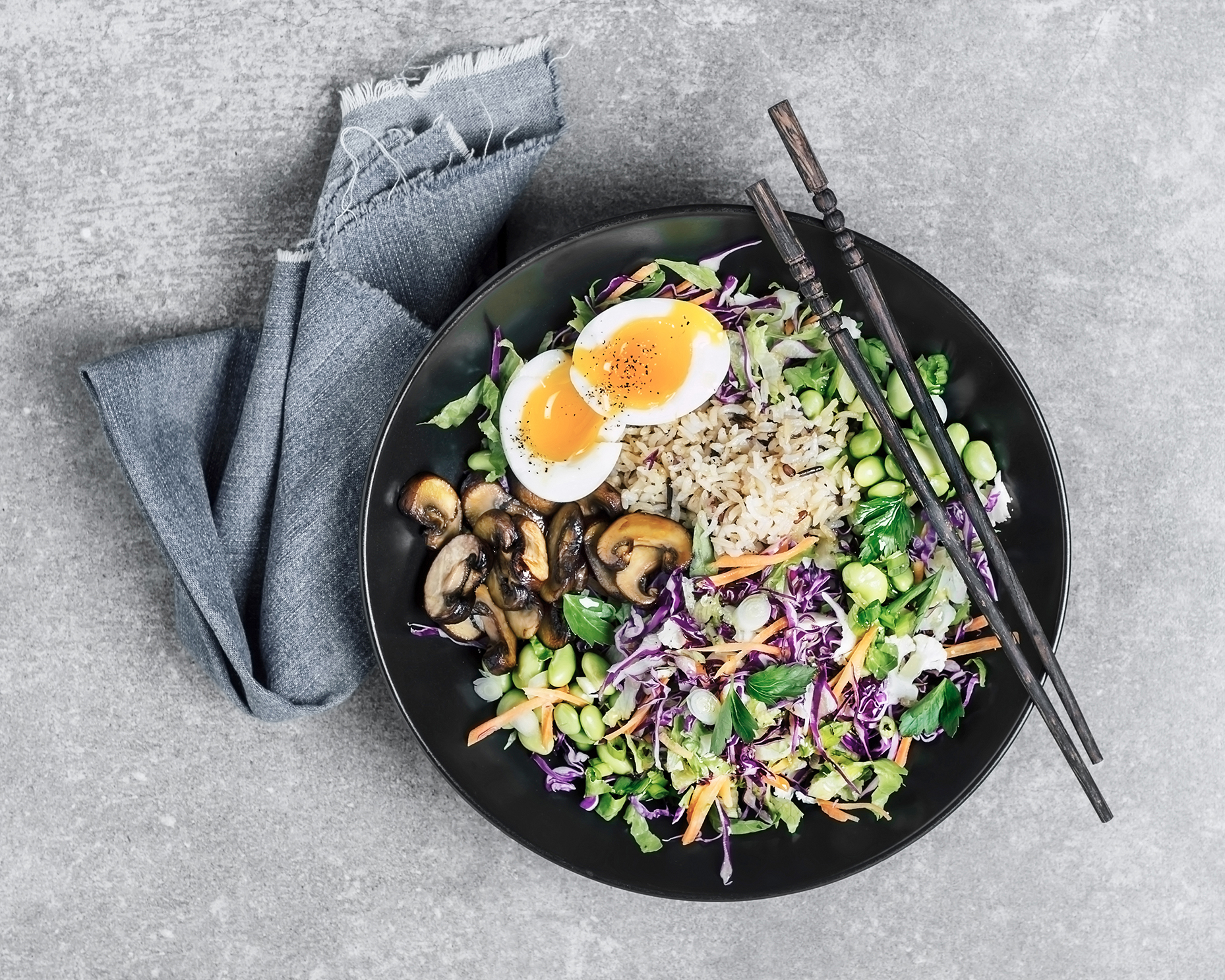 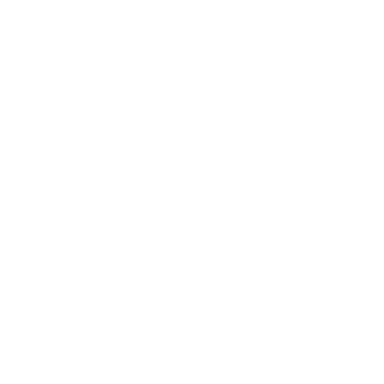 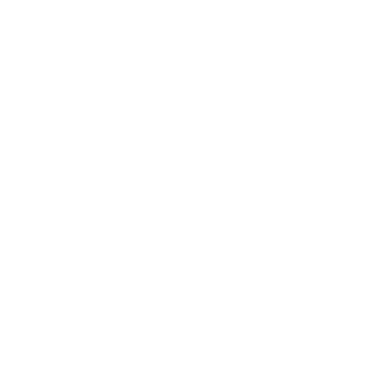 Absprachebedüftige Inhalte im Kontext der 1:1-Ausstattung